นโยบายการจัดการเรียนการสอนประวัติศาสตร์และหน้าที่พลเมือง
สำนักงานเขตพื้นที่การศึกษามัธยมศึกษาเขต 1             25 สิงหาคม 2557
ดูคลิปนี้ ...................
 มีความคิดเห็นอย่างไร?
ปัญหา  คือ
คนไทยไม่รู้หน้าที่ของตนเอง (K)
หรือ
คนไทยไม่ทำหน้าที่ของตนเอง (P)
คำชี้แจง
1. ศึกษา “แนวปฏิบัติที่สอดคล้องกับนโยบายการจัดการเรียนการสอนประวัติศาสตร์และหน้าที่พลเมือง”
2. ท่านมีปัญหา หรือข้อสงสัยในเรื่องใดบ้าง?
ปัญหา / ข้อสงสัย
1. “หน้าที่พลเมือง” ไม่สอนภาคเรียนที่ 2 ปีการศึกษา 2557 ได้หรือไม่?
2. “หน้าที่พลเมือง” ถ้าต้องเปิดสอนเป็นรายวิชาเพิ่มเติมแล้ว ยังต้องสอนในรายวิชาพื้นฐานอีกหรือไม่?
3. ชั้น ม.6 ไม่ต้องเรียนรายวิชาหน้าที่พลเมืองได้หรือไม่?
ปัญหา / ข้อสงสัย
4. .....................................................
5. .....................................................
6. .....................................................
7. .....................................................
8. .....................................................
9. ......................................................
  ฯลฯ
ปัญหาสำคัญ (รองฯวิชาการ)
มีชั่วโมงหน้าที่พลเมืองมาก       ไม่มีครูสอน
ปัญหาสำคัญ (ครูสังคมฯ)
สอนมากขึ้น
 ต้องสอนสิ่งดีงาม ในขณะที่สภาพแวดล้อมไม่ได้ดีงามอย่างที่สอน
ปัญหาสำคัญ (ศึกษานิเทศก์)
????
จาก “แนวปฏิบัติที่สอดคล้องกับนโยบายการจัดการเรียนการสอนประวัติศาสตร์และหน้าที่พลเมือง” ส่งผลต่อองค์ประกอบ และกระบวนการพัฒนาหลักสูตรสถานศึกษาของท่านในเรื่องใดบ้าง?
เอกสารอ้างอิง
หลักสูตรสถานศึกษานี้ มีองค์ประกอบครบถ้วนหรือไม่?
หลักสูตรแกนกลาง
ศึกษาข้อมูลที่เกี่ยวข้อง
กรอบหลักสูตรระดับท้องถิ่น
หลักสูตรสถานศึกษา
บริบท ความต้องการของ
สถานศึกษา
กำหนดวิสัยทัศน์  / สมรรถนะสำคัญ / คุณลักษณะอันพึงประสงค์
กำหนดโครงสร้างหลักสูตรสถานศึกษา
เกณฑ์การวัดประเมินผลและจบหลักสูตร
คำอธิบายรายวิชา
เวลาเรียน
รายวิชาพื้นฐาน
กิจกรรม           พัฒนาผู้เรียน
ปรับปรุงพัฒนา
นำเสนอคณะกรรมการสถานศึกษา
ใช้หลักสูตรสถานศึกษา (ระดับชั้นเรียน)
จัดทำโครงสร้างรายวิชา
ออกแบบหน่วยการเรียนรู้ / จัดการเรียนการสอน
วิจัย ติดตามประเมินผลการใช้หลักสูตร
ศึกษาข้อมูลที่เกี่ยวข้อง
หลักสูตรแกนกลาง
กรอบหลักสูตรระดับท้องถิ่น
หลักสูตรสถานศึกษา
กำหนดวิสัยทัศน์ / คุณลักษณะอันพึงประสงค์ /      สมรรถนะสำคัญ
บริบท ความต้องการของ
สถานศึกษา
กำหนดโครงสร้างหลักสูตรสถานศึกษา
เกณฑ์การวัดประเมินผลและ          จบหลักสูตร
คำอธิบายรายวิชา
เวลาเรียน
รายวิชาพื้นฐาน
กิจกรรม           พัฒนาผู้เรียน
ปรับปรุงพัฒนา
นำเสนอคณะกรรมการสถานศึกษา
องค์ประกอบ และ 
กระบวนการพัฒนาหลักสูตรสถานศึกษาเป็นอย่างไร?

(เอกสารแนวทางการบริหารจัดการหลักสูตรฯ หน้า 53)
หลักสูตรแกนกลาง
ศึกษาข้อมูลที่เกี่ยวข้อง
กรอบหลักสูตรระดับท้องถิ่น
หลักสูตรสถานศึกษา
บริบท ความต้องการของ
สถานศึกษา
กำหนดวิสัยทัศน์  / สมรรถนะสำคัญ / คุณลักษณะอันพึงประสงค์
ASEAN
21st century skills
กำหนดโครงสร้างหลักสูตรสถานศึกษา
เกณฑ์การวัดประเมินผลและจบหลักสูตร
คำอธิบายรายวิชา
เวลาเรียน
รายวิชาพื้นฐาน / 
เพิ่มเติม
กิจกรรม           พัฒนาผู้เรียน
ปรับปรุงพัฒนา
นำเสนอคณะกรรมการสถานศึกษา
ใช้หลักสูตรสถานศึกษา (ระดับชั้นเรียน)
จัดทำโครงสร้างรายวิชา
ออกแบบหน่วยการเรียนรู้ / จัดการเรียนการสอน
วิจัย ติดตามประเมินผลการใช้หลักสูตร
หลักสูตรแกนกลาง
ศึกษาข้อมูลที่เกี่ยวข้อง
หลักสูตรสถานศึกษา
กรอบหลักสูตรระดับท้องถิ่น
กำหนดวิสัยทัศน์ /  สมรรถนะสำคัญ /              คุณลักษณะอันพึงประสงค์
บริบท ความต้องการของสถานศึกษา
กำหนดโครงสร้างหลักสูตรสถานศึกษา
คสช.
คำอธิบายรายวิชา
เกณฑ์การวัดประเมินผล        และจบหลักสูตร
เวลาเรียน
รายวิชาพื้นฐาน/ 
เพิ่มเติม
กิจกรรม           พัฒนาผู้เรียน
ปรับปรุงพัฒนา
นำเสนอคณะกรรมการสถานศึกษา
ใช้หลักสูตรสถานศึกษา(ระดับชั้นเรียน)
นำเสนอคณะกรรมการสถานศึกษา
จัดทำโครงสร้างรายวิชา
ออกแบบหน่วยการเรียนรู้/จัดการเรียนการสอน
วิจัย ติดตามประเมินผลการใช้หลักสูตร
หลักสูตรสถานศึกษาของท่านต้องปรับองค์ประกอบส่วนใดบ้าง?
หลักสูตรแกนกลาง
ศึกษาข้อมูลที่เกี่ยวข้อง
หลักสูตรสถานศึกษา
กรอบหลักสูตรระดับท้องถิ่น
กำหนดวิสัยทัศน์ /  สมรรถนะสำคัญ /              คุณลักษณะอันพึงประสงค์
บริบท ความต้องการของสถานศึกษา
กำหนดโครงสร้างหลักสูตรสถานศึกษา
คสช.
คำอธิบายรายวิชา
เกณฑ์การวัดประเมินผล        และจบหลักสูตร
เวลาเรียน
รายวิชาพื้นฐาน/ 
เพิ่มเติม
กิจกรรม           พัฒนาผู้เรียน
ปรับปรุงพัฒนา
นำเสนอคณะกรรมการสถานศึกษา
วิสัยทัศน์
........... รักความเป็นไทย (ภาคภูมิใจในความเป็นไทย)..................................
............................................................
......................เป็นพลเมืองดี................
.........................................
ประเด็น
การจัดการเรียนการสอนประวัติศาสตร์ให้เป็นไปตามโครงสร้างเวลาเรียนของหลักสูตรแกนกลางการศึกษาขั้นพื้นฐาน พุทธศักราช 2551 หมายความว่าอย่างไร?
หลักสูตรแกนกลางการศึกษาขั้นพื้นฐานฯ กำหนดกรอบโครงสร้างเวลาเรียน ดังนี้
26
การจัดเวลาเรียนกลุ่มสาระการเรียนรู้สังคมศึกษา ศาสนาและวัฒนธรรม
27
ระดับ ม.ต้น
“ให้จัดสาระประวัติศาสตร์เป็นรายวิชาพื้นฐานเฉพาะ ภาคเรียนละ 1 รายวิชา (0.5 หน่วยกิต)  ทุกภาคเรียน  รวม 6 รายวิชา (3.0 หน่วยกิต)”

(เอกสารบริหารจัดการหลักสูตรฯ หน้า 46)
ระดับ ม.ปลาย
“ให้จัดสาระประวัติศาสตร์เป็นรายวิชาพื้นฐานเฉพาะ 2 หน่วยกิต ภายใน 3 ปี”

(เอกสารบริหารจัดการหลักสูตรฯ หน้า 47)
ตัวชี้วัดชั้นปี/ช่วงชั้นตามหลักสูตรแกนกลางการศึกษาขั้นพื้นฐาน 
พุทธศักราช 2551
30
คุณสมบัติของมาตรฐาน / ตัวชี้วัด
ทุกมาตรฐาน/ตัวชี้วัด ต้องนำไปจัดการเรียนการสอน
 ทุกมาตรฐาน/ตัวชี้วัด ต้องนำไป    วัดและประเมินผล
 มาตรฐาน/ตัวชี้วัด นำมาจัดการเรียนการสอนซ้ำได้ แต่ขาดไม่ได้
ประวัติศาสตร์
เน้น  - ความเป็นมาของชาติไทย
       - วัฒนธรรมและภูมิปัญญาไทย
       - มีความรัก ความภาคภูมิใจ และธำรงความเป็นไทย
	 - สถาบันพระมหากษัตริย์
สอนอย่างไร?
“ตามปกติผู้สอนจะใช้
วิธีการที่ตนเองถนัด
อยู่เพียง 2-3 วิธี”

(ดร.ทิศนา แขมมณี)
“วิธีสอนวิธีใดวิธีหนึ่งมีคุณสมบัติเฉพาะอย่างเท่านั้น ไม่สามารถสนองเป้าหมายของการเรียนการสอนได้ครอบคลุมครบถ้วน”
ควรใช้วิธีสอนใด?
ถ้ามีมาตรฐาน/ตัวชี้วัด .....
ปรับเปลี่ยนความรู้สึก
ได้ความคิดที่หลากหลาย
เน้นกระบวนการ
ควรใช้วิธีสอนใด?
4.  ถ่ายทอดเนื้อหาได้รวดเร็ว
5.  ปรับเปลี่ยนเจตคติ
6.  พัฒนาทักษะ
7.  เรียนรู้ด้วยตนเองตามความสามารถ
     ความต้องการ และความสนใจ
ควรใช้วิธีสอนใด?
8. ช่วยให้ผู้เรียนได้เรียนรู้สภาพ      
   ความเป็นจริง
9. ช่วยให้ผู้เรียนได้เรียนรู้อย่าง
   สนุกสนานและท้าทาย
10. ฝึกฝนการเผชิญสถานการณ์และ
   แก้ปัญหา
ควรใช้วิธีสอนใด?
11.  ให้เรื่องราวนั้นมีชีวิตชีวาขึ้นมา
12.  ได้เรียนรู้สภาพความเป็นจริง
     และมีประสบการณ์ตรง
13.  ให้ผู้เรียนสรุปหลักการจากตัวอย่าง
     ต่างๆ ด้วยตนเอง
ควรใช้วิธีสอนใด?
14.  ให้ผู้เรียนนำทฤษฎี/หลักการไปใช้
     ในสถานการณ์ใหม่
15.  ใช้กระบวนการวิจัยเพื่อการเรียนรู้
เรียงลำดับภาพต่อไปนี้
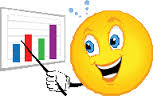 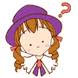 2
3
1
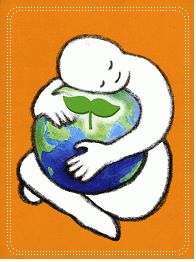 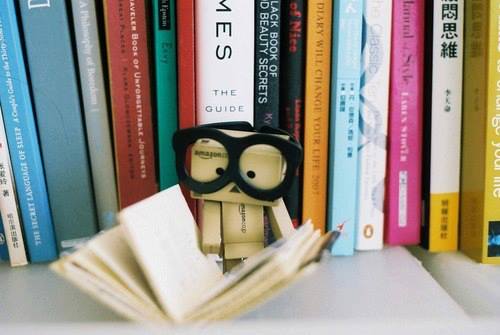 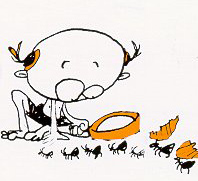 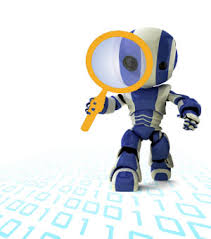 6
5
4
Charles Darwin’s Model
5 ส
สังเกต (พิจารณา)
สงสัย (ตั้งคำถาม)
สืบค้น (แสวงหาคำตอบ)
สรุป (วิเคราะห์/สังเคราะห์)
เสนอ (นำเสนอผล)
IS  /  5 STEPS
1. ตั้งคำถาม
2. สืบค้น / แสวงหาสารสนเทศ
3. สรุปองค์ความรู้
4. นำเสนอ / สื่อสาร
5. นำไปบริการสังคม
สื่อการเรียนรู้นอกห้องเรียนเสมือนจริงVirtual Field Trip
ประวัติศาสตร์สุโขทัย อยุธยา และรัตนโกสินทร์
 แบบทดสอบก่อนเรียนและ  หลังเรียน
เรียนรู้ประวัติศาสตร์ในระบบออนไลน์
http://virtual.mediaobec.com
จัดรายวิชาหน้าที่พลเมืองอย่างไร?
เปิดสอนตั้งแต่ ภาคเรียนที่ 2 ของ      ปีการศึกษา 2557
เป็น รายวิชาเพิ่มเติม  ทั้ง ม.ต้น        ม.ปลาย
ม.ต้น เรียน  1 หน่วยกิต / 40 ชม. / ปี
ม.ปลาย เรียน  2 หน่วยกิต / 80ชม. / ตลอด 3 ปี
รายวิชาพื้นฐาน และ รายวิชาเพิ่มเติม มีความแตกต่างกันอย่างไร?
รายวิชาพื้นฐาน
รายวิชาเพิ่มเติม
1. เรียนตามมาตรฐานการเรียนรู้/ตัวชี้วัด และสาระการเรียนรู้แกนกลาง
2. เรียนเหมือนกันทั้งประเทศ

3. ติด 0 ไม่ได้
4. ส 21101
1. เรียนเพิ่มเติมจากสิ่งที่กำหนดไว้ในหลักสูตรแกนกลาง โดยกำหนดเป็นผลการเรียนรู้
2. เรียนลึกซึ้ง เข้มข้น หรือเน้นเรื่องใดเรื่องหนึ่งเป็นพิเศษ
3. ติด 0 ได้
4. ส 21201
จัดทำรายวิชา “หน้าที่พลเมือง” เป็นรายวิชาเพิ่มเติมอย่างไร?
การจัดทำรายวิชา หน้าที่พลเมือง
กำหนดหน่วยกิต เวลาเรียนต่อภาคเรียน ตลอดโครงสร้างหลักสูตร
  - 0.5 หน่วยกิต/20 ชม./ภาค : ม.ต้น 6 รายวิชา
       1 หน่วยกิต/40 ชม./ภาค : ม.ต้น 3 รายวิชา
  - 0.5 หน่วยกิต/20 ชม./ภาค : ม.ปลาย 4 รายวิชา
       1 หน่วยกิต/40 ชม./ภาค : ม.ปลาย 2 รายวิชา
รูปแบบที่ 1
ภาคเรียนที่ 1
ภาคเรียนที่ 2
ม.1      ส 21201
ม.2      ส 22201
ม.3      ส 23201
ม.4      ส 31201
ม.5      ส 32201
ม.6      .............
ส 21202
         ส 22202
         ส 23202
         ส 31202
         ส 32202
         .............
รูปแบบที่ 2
ม.1-3
ม.4-6
ส 20201
ส 20202
ส 20203
ส 20204
ส 20205
ส 20206
ส 30201
ส 30202
ส 30203
ส 30204
การจัดทำรายวิชา หน้าที่พลเมือง
1. กำหนดหน่วยกิต  เวลาเรียนต่อภาคเรียน ตลอดโครงสร้างหลักสูตร
2. พิจารณาประเด็นที่เป็นความต้องการของชาติ (ค่านิยม 12 ประการ) ชุมชน ท้องถิ่น หรือผู้เรียน
3. พิจารณามาตรฐาน/ตัวชี้วัด เพื่อใช้เป็นฐาน  ต่อยอดให้เข้มข้น ลึกซึ้ง สลับซับซ้อน หลากหลาย หรือใกล้ตัวผู้เรียนมากยิ่งขึ้น
4. กำหนดผลการเรียนรู้
ผลการเรียนรู้
ด้านความรู้  (K)
 ด้านเจตคติ/คุณลักษณะ/ค่านิยม (A)
 ด้านการปฏิบัติ / ทักษะ  (P)
การจัดทำรายวิชา หน้าที่พลเมือง
1. กำหนดหน่วยกิต  เวลาเรียนต่อภาคเรียน ตลอดโครงสร้างหลักสูตร
2. พิจารณาประเด็นที่เป็นความต้องการของชาติ (ค่านิยม 12 ประการ) ชุมชน ท้องถิ่น หรือผู้เรียน
3. พิจารณามาตรฐาน/ตัวชี้วัด เพื่อใช้เป็นฐาน  ต่อยอดให้เข้มข้น ลึกซึ้ง สลับซับซ้อน หลากหลาย หรือใกล้ตัวผู้เรียนมากยิ่งขึ้น
4. กำหนดผลการเรียนรู้
5. จัดทำคำอธิบายรายวิชา
ส 21201 หน้าที่พลเมือง
	รายวิชาเพิ่มเติม                             กลุ่มสาระการเรียนรู้สังคมฯ
	ชั้นมัธยมศึกษาปีที่ 1 ภาคเรียนที่ 2  เวลา 20 ชั่วโมง จำนวน 0.5 หน่วยกิต
-----------------------------------------------------------------------------------
		............................................................................................................................................................................................................................................................................................................................................................................................................................................................................................................................................................................................................
	ผลการเรียนรู้
	1. ………………………........................................................                                                  2. ………………………………………………………………………………..             
    3. ………………………………………………………………………………..	
		           ฯลฯ
	รวมทั้งหมด ....... ผลการเรียนรู้
ส 21102 ประวัติศาสตร์ 
	รายวิชาพื้นฐาน                      กลุ่มสาระการเรียนรู้สังคมฯ
	ชั้นมัธยมศึกษาปีที่ 1 ภาคเรียนที่ 1       เวลา 20 ชั่วโมง  จำนวน  0.5 หน่วยกิต 
---------------------------------------------------------------------------
		................................................................................................................................................................................................................................................................................................................................................................................................................................................................................................................................................
	รหัสตัวชี้วัด
		ระบุรหัสตัวชี้วัดที่แบ่งเป็นรายภาคตามความเหมาะสม	
	รวมทั้งหมด ....... ตัวชี้วัด
ถ้าฉันเป็นครูสอนวิชาหน้าที่พลเมืองและศีลธรรม  ฉันจะ..........
เป็นตัวแบบในเรื่องที่สอน (แบบอย่าง)
 สอนเรื่องใกล้ตัวผู้เรียน หรือเรื่องที่เกี่ยวข้องกับชีวิตประจำวัน (ความสนใจ)
 หมั่นใช้คำถาม “ทำไม?” (กระตุ้นให้คิด และใช้เหตุผล)
ถ้าฉันเป็นครูสอนวิชาหน้าที่พลเมืองและศีลธรรม  ฉันจะ..........
จัดบรรยากาศและสภาพแวดล้อมทั้งในห้องเรียนและในโรงเรียนให้เอื้อ และสนับสนุนพฤติกรรมที่ต้องการ(ซึมซับ ขัดเกลา หล่อหลอม)
 สนับสนุนการลงมือทำจิตอาสา     (เอื้ออาทร เสียสละ ทำประโยชน์เพื่อส่วนรวม)
ถ้าฉันเป็นครูสอนวิชาหน้าที่พลเมืองและศีลธรรม  ฉันจะ..........
สนับสนุนการทำโครงงาน ค้นหาคนต้นแบบ (เรียนรู้โดยการ    ปฏิบัติจริง)
 ให้เสริมแรงทางบวกอย่างสม่ำเสมอ (ยืนยันว่าทำดีได้ดี)
ค่านิยม 12 ประการ
1.   มีความรักชาติ ศาสนา พระมหากษัตริย์
2.   ซื่อสัตย์ เสียสละ อดทน 
3.   กตัญญูต่อพ่อแม่ ผู้ปกครอง ครูบาอาจารย์
4.   ใฝ่หาความรู้ หมั่นศึกษาเล่าเรียนทั้งทางตรงและทางอ้อม
5.   รักษาวัฒนธรรม ประเพณีไทย
6.   มีศีลธรรม รักษาความสัตย์ 
7.   เข้าใจเรียนรู้การเป็นประชาธิปไตย
8.   มีระเบียบ วินัย เคารพกฎหมาย ผู้น้อยเคารพผู้ใหญ่
9.   มีสติ รู้ตัว รู้คิด รู้ทำ
10.  รู้จักดำรงตนอยู่โดยใช้หลักปรัชญาเศรษฐกิจพอเพียง
11.  มีความเข้มแข็งทั้งร่างกาย และจิตใจ ไม่ยอมแพ้ต่ออำนาจใฝ่ต่ำ
12.  คำนึงถึงประโยชน์ของส่วนรวมมากกว่าประโยชน์ของตนเอง
“คนซื่อสัตย์”
ตัวอย่างการสอนข้อ 3 (กตัญญู)
บทสรุป
1. สอนอะไร? สำคัญน้อยกว่า สอนอย่างไร?
2. สอนโดยบรรยายไม่สามารถพัฒนาเจตคติ คุณลักษณะ หรือพฤติกรรมที่พึงปรารถนาได้
3. วิชาหน้าที่พลเมืองเน้นการเปลี่ยนแปลงพฤติกรรมมากกว่าคะแนน
4. คุณธรรม จริยธรรม และพฤติกรรมที่พึงประสงค์มิใช่สร้างได้ใน 1 วัน
บทสรุป
5. ประชาธิปไตยในหนังสือไม่ทำให้เกิดคุณลักษณะประชาธิปไตยที่พึงประสงค์
6. ทุกเหตุการณ์ ทุกสถานการณ์ เป็นบทเรียนที่น่าสนใจกว่าแบบเรียนหรือตำรา ควรนำมาวิเคราะห์ วิพากษ์ วิจารณ์ สรุป
ขอได้โปรดช่วยกันยืนยันว่า
สิ่งที่ผิด คือ ผิด แม้ทุกคนทำ
สิ่งที่ถูก คือ ถูก แม้ทุกคนไม่ทำ
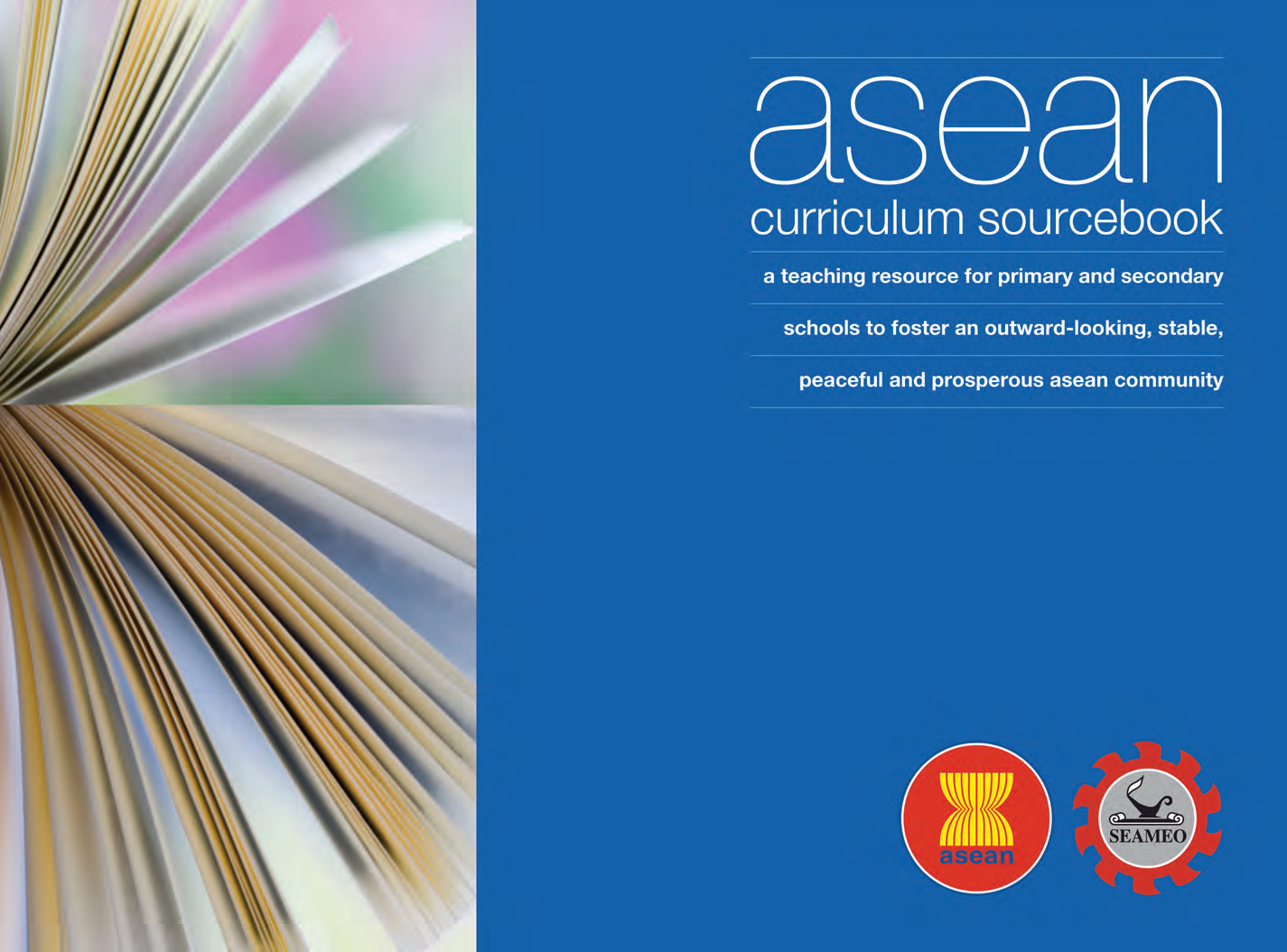 5 Themes
1. Knowing ASEAN
	2. Valuing Identity and Diversity
	3. Connecting Global and Local
	4. Promoting Equity and Justice
	5. Working Together for a Sustainable Future